Title IX Sexual Harassment and Sex DiscriminationPolicy & Procedures Training for Students and EmployeesMarch, 2021
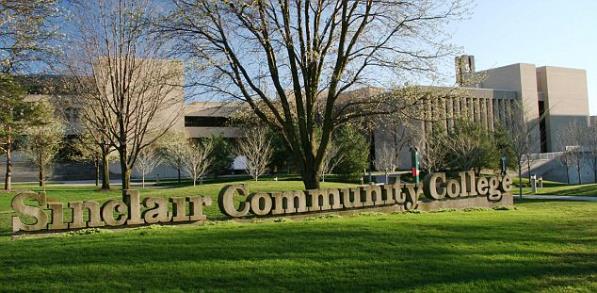 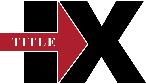 [Speaker Notes: We will get a picture approved by marketing – I hope before the training goes out.]
Agenda
Overview of Title IX
The Law
Major Changes in the New Title IX Regulations
Prohibited Conduct Defined and Examples
Scope of Policy
Reporting a Violation
Ways to Report a Title IX Incident
Contacting the Title IX Coordinator
Duty to Report – within 5 days

New Procedures and their Three Options
Supportive Measure Only – No Formal Complaint Filed by Complainant 
Formal Investigation Process 
Informal Resolution Process
Other Topics
Consent Defined
Confidentiality
Sex Discrimination
Retaliation
False Claim
Pregnancy
Bystander Intervention
Other Sinclair Policies Governing Harassment
2
1.  Overview of Title IX
The Law
Major Changes in the New Title IX Regulations
Prohibited Conduct Defined and Examples
Scope of Policy
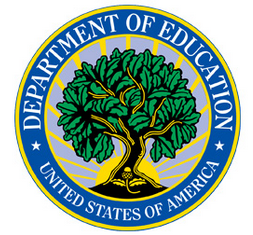 3
The Law
“No person in the United States shall, on the basis of sex, be excluded from participation in, be denied the benefits of, or be subjected to discrimination under any education program or activity receiving Federal financial assistance.”

Title IX of the Education Amendments of 1972, 20 U.S.C. 1681
Implementing Regulations, 34 C.F.R. Part 106
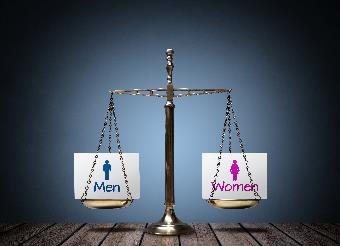 4
[Speaker Notes: Add the graphic of legal scale with male and female symbol.]
Sinclair’s Duty under Title IX
Stop the misconduct;
Remedy the effects; and
Prevent the reoccurrence.
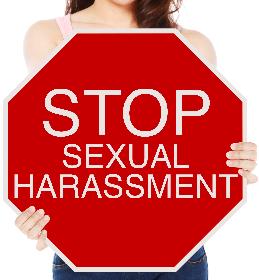 5
Major Changes in the New Title IX Regulations Effective August 14, 2020
The U.S. Department of Education issued new Title IX regulations that made significant changes to the former Title IX policy and procedures used by Sinclair College. 

To view the Sinclair Sexual Harassment and Sex Discrimination Policy and Procedure follow these steps:
Go to Sinclair.edu;
Type “Title IX’ in the search box;
Pull up the first Title IX page and the Policy and Procedure are listed there.

Or you may call 937-512-2961 or email carol.glaser-atkins@sinclair.edu for a copy of the Sinclair Sexual Harassment and Sex Discrimination Policy and Procedure.
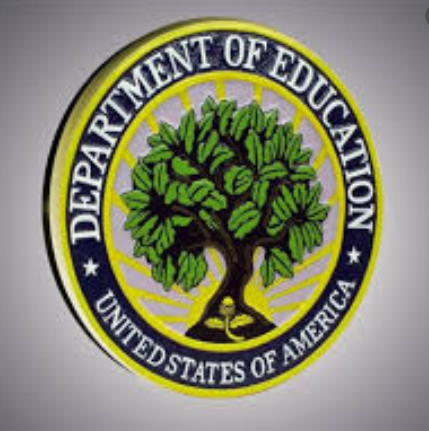 6
Major Changes in the New Title IX Regulations Effective August 14, 2020
Significant changes from the former Title IX processes include: 
More narrow definitions of prohibited conduct; 
A more limited scope and jurisdiction under which an individual may file a complaint; and 
The use of a different approach to due process requiring that new processes and procedures be followed.
7
Prohibited Behavior Under the Title IXSexual Harassment and Sex Discrimination Procedures Defined
34 CFR Part 106.30(a) is a federal law that prohibits sexual harassment defined as conduct on the basis of sex that meets one of the following: 
 
An employee conditioning educational benefits on participation in unwelcome sexual conduct (called Quid Pro Quo);
Unwelcome conduct that a reasonable person would determine so severe, pervasive and objectively offensive that it effectively denies a person equal access to the educational institution’s education program or activity; or
Sexual assault (as defined in the Clery Act), or dating violence, domestic violence, or stalking as defined in the Violence Against Women Act (VAWA).
8
[Speaker Notes: We will get a picture approved by marketing – I hope before the training goes out.]
Prohibited ConductQuid Pro Quo Sexual Harassment
Quid Pro Quo sexual harassment is conduct on the basis of sex that where a Sinclair employee conditions a provision of aid, benefit or service of Sinclair on an individual’s participation in unwelcomed sexual conduct.

EXAMPLE: Instructor states that the student will earn an “A” in the class if the student provides sexual favors to the instructor
9
Prohibited ConductUnwelcome Conduct Sexual Harassment
Unwelcome conduct sexual harassment is conduct on the basis of sex that is unwelcome and determined by a reasonable person to be so severe, pervasive, and objectively offensive that is effectively denies a person equal access to the recipient’s education program or activity.
EXAMPLE:  Chuck and Kathy both work for Sinclair in the same group.  Chuck has a crush on Kathy and constantly makes sexual remarks to her about her body. Over a 2 month period, Kathy as documented 20 sexual comments made to her by Chuck including crude remarks about what he intends to do her once he has her in bed. Kathy is afraid to be around Chuck and can no longer work with him.
10
Prohibited ConductSexual Assault Defined
Sexual Assault is conduct on the basis of sex that is defined as a forcible or non-forcible sex offense, or attempted forcible or non-forcible sex offense as classified under the Uniform Crimes Reporting system of the FBI.

This includes: rape, sodomy, sexual assault with an object, fondling, incest and statutory rape.
11
Prohibited ConductDating Violence Defined
Dating violence is conduct on the basis of sex that consists of violence committed by a person who is or has been in a romantic or intimate relationship with the complainant.  The existence of such a romantic or intimate relationship is determined by the length of the relationship, the type of relationship, and the frequency of interactions between the individuals involved in the relationship.  

Example:  A student reports to her instructor that she just argued with her boyfriend in the Sinclair parking garage and he slapped her in the face.
12
Prohibited ConductDomestic Violence Defined
Domestic Violence is conduct on the basis of sex that consists of a felony or misdemeanor crime of violence committed by:
(a)   A current or former spouse or intimate partner of the victim,
(b)   A person with whom the victim shares a child in common,
(c)   A person who is cohabitating with, or has cohabitated with,        the victim as a spouse or intimate partner,
(d)   A person similarly situated to a spouse of the victim under        the domestic/family violence laws of the jurisdiction
(e)   Any other person against an adult or youth victim who is        protected from that person’s acts under the domestic/family        violence laws of the jurisdiction.
13
Prohibited ConductStalking Defined
Stalking is conduct on the basis of sex that consists of engaging in a course of conduct directed at a specific person that would cause a reasonable person to: (A) fear for the person’s safety or the safety of others; or (B) suffer substantial emotional distress.
For purposes of the definition of Stalking under this Policy:
A “course of conduct” means two or more acts, including, but not limited to, acts in which the stalker directly, indirectly, or through third parties, by any action, method, device, or means, follows, monitors, observes, surveils, threatens, or communicates to or about a person, or interferes with a person’s property.
 
A “reasonable person” means a reasonable person under similar circumstances and with similar identities to the victim.
 
“Substantial emotional distress” means significant mental suffering or anguish that may, but does not necessarily, require medical or other professional treatment or counseling. 

Example:  John and Jane date for 6 months then break up. John waits outside of Jane’s classes to convince her to get back together with him, he follows her to the cafeteria and the library often, follows her to the parking garage, and comments that she will be sorry she broke up with him.
14
Three Options Under the New Procedures
Supportive measures without filing a formal complaint;
Formal investigation process once a formal complaint is filed (requires a live hearing process with cross-examination by advisors); or 

Informal resolution process once formal complaint is filed
15
Scope of PolicyThe Threshold Requirements
This Policy applies to the Prohibited Conduct (defined above) that meets the following threshold requirements:
Occurs in the United States;
Takes place within a Sinclair educational programs or activity; and
Complainant must be participating in a Sinclair program or activity when the formal complaint is filed. 

The College’s “educational programs or activities” include locations, events, or circumstances over which the College exercises substantial control over both the responding party and the context in which the prohibited conduct occurred.
16
Summary of Requirements (One Plus Three)
Must meet one of the definitions of prohibited conduct:
Quid Pro Quo Sexual Harassment;
Unwelcomed Conduct Sexual Harassment;
Sexual Assault;
Dating Violence;
Domestic Violence; OR 
Stalking
Must meet all three of the threshold requirements:
Conduct must occur in the United States;
Conduct must occur in a Sinclair program or activity; AND 
Complainant must be participating in a Sinclair program or activity when the formal complaint is filed.
17
2. Reporting a Violation
Ways to Report a Title IX Incident
Contacting the Title IX Coordinator
Duty to Report – within 5 days
18
Ways to Report a Title IX Violation
Email
Phone 
US Mail
Fax
In Person
Online Form
Anytime 24 hours per day!
19
Notify:
Janet Jones, Title IX CoordinatorCarol J. Glaser-Atkins, Deputy Title IX CoordinatorSinclair Community College 444 West Third StreetDayton, Ohio  45402Office Phone: 937-512-2961
Office Fax:  937-512-2777
Email:  TitleIX@sinclair.edu
Or use the “Red Button” to submit an Online Report found at: https://www.sinclair.edu/about/consumer-info/title-ix/
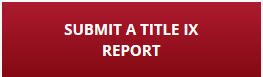 20
Duty to Report
Any Sinclair employee who becomes aware of information that would lead a reasonable person to believe that prohibited conduct under the Sinclair Sexual Harassment and Sex Discrimination Procedure has occurred must notify the Title IX Coordinator as soon as possible, but in any event, within 5 working days after becoming aware of the information.
21
3. New Procedures  and the Three Options
Option 1:  Supportive Measures Only – no formal complaint filed
Option 2: Formal Investigation Process - formal complaint filed
Option 3: Informal Resolution Process - formal complaint filed
22
Procedures for Option 1:  Supportive Measures Only
No formal complaint needs to be filed
Supportive measures may be provided to both the Complainant and the Respondent
Supportive measures may not be punitive (they may not punish a party)
May be provided at any time during the Title IX process
23
Procedures for Option 1:  Supportive Measures Include
Supportive measures include but are not limited to:
No contact orders;
Academic or employment modifications;
Academic accommodations;
Change in work assignment or schedule;
Security escort services;
Emotional support; or
Temporary suspension/restriction(students) or administrative leave(employees)
24
Procedures for Option 2:  Formal Investigation Process
A formal complaint must be filed
Steps:
Step 1:  Complainant/Reporter interviewed by investigatorStep 2:  Respondent notified of investigationStep 3:  Respondent interviewed after sufficient time to prepare 
Step 4:  Investigation conducted – parties and witnesses interviewed and               evidence gatheredStep 5:  All evidence sent to parties for inspection and review – parties may submit a                    written response to investigator concerning evidence reviewedStep 6:  Investigator's written report completed and sent to parties and decision maker
25
Procedures for Option 2:  Formal Investigation Process - Continued
Steps Continued:
Step 7:  Parties may file an interim appeal within 3 daysStep 8:  Pre-conference hearing between decision maker (DM) and party advisors (party               attendance optional) Step 9:  Live Hearing Conducted by DM and cross-examination by party                 advisors
Step 10: Responsibility determination made by DM
Step 11: Sanctions determined by Sinclair administrators
Step 12:  Written determination report prepared by DM and sent simultaneously                 to parties
Step 13:  Opportunity for Formal Appeal (within 10 days)
26
Procedures for Option 3:  Informal Resolution Process (IRP)
A formal complaint must be filed and both parties must agree to using the IRP 
Either party may choose to return to the formal investigation process at any time before reaching an informal resolution agreement
Steps:
Step 1:  Title IX Coordinator assigns an Informal Resolution Facilitator (IRF) to conduct the IRPStep 2:  IRF has separate, initial meetings with each partyStep 3:  IRF moves back and forth between the parties to determine the desired outcome and propose solutions
Step 4:  Informal resolution agreement  is reached, sanctions are agreed to and the parties sign the informal resolution               agreement (parties may not agree to obligate Sinclair without prior approval)Step 5: Informal resolution agreement is submitted to the Title IX Coordinator for implementationStep 6:  Sanctions agreed upon in the informal resolution agreement are implemented by the Title IX Coordinator

There is no appeal process for the IRP
27
4.  Other Topics
Consent Defined

Confidentiality
Sex Discrimination
Retaliation
False Claims 
Pregnancy
Prevention: Bystander Intervention
Other Sinclair Policies Dealing with Harassment
28
Definition of Consent
Clear verbal or non-verbal communication, freely and actively given, that is mutually understood as willingness to participate in a sexual activity and the conditions of the sexual activity. 
An individual may withdraw consent for further sexual activity at any time with clear communication to the other party. 
An individual’s consent to one sexual activity cannot be seen as consent to other sexual activity. 
Consent cannot be given by a person who has not reached an age under state law by which they are permitted to consent, by individuals with a developmental or cognitive disability that prevents them from having the capacity to consent, and individuals who are incapacitated. 
If consent cannot be given by an individual, sexual activity with that individual is considered to be without consent, even if the person appears to have given consent. 
Silence or failure to resist does not constitute consent. 
Consent cannot be obtained through force, threat of force, fraud, or coercion. 
Consent for previous sexual activity between the parties does not constitute consent for future sexual activity.
29
Confidentiality
Tell students BEFORE they reveal sensitive information that College employees may have duty to report the incident to the Title IX Coordinator.
Call:  Sinclair Counseling Services at (937) 512-3032 - The student may speak with one of Sinclair’s licensed counselors and establish a confidential counselor/client relationship.  (The student must sign a confidential relationship form acknowledging this confidential status).
Sex Discrimination
Sex discrimination is discrimination that occurs when conduct or a Sinclair policy has the purpose or effect of restricting or denying access to opportunities, programs, or resources in relation to sex, gender, gender identity, gender expression, or sexual orientation in a manner that interferes with an individual’s ability to participate in a Sinclair education program or activity. 
Sex discrimination does not include behavior explicitly permitted by federal regulations, including single-gender housing, athletic participation, chorus participation, and hiring when sex or gender is a bona fide occupational qualification reasonably necessary to the normal operation of Sinclair.
31
Retaliation
Retaliation by Sinclair or any member of the Sinclair community is prohibited. Any member of the Sinclair community who commits retaliation will be subject to prompt and appropriate disciplinary action. 
For purposes of this Procedure retaliation means intimidation, threats, coercion, or discrimination against any individual for the purpose of interfering with any right or privilege secured by this Procedure, or because the individual has made a report or complaint, testified, assisted, or participated or refused to participate in any investigation, proceeding, or hearing provided for in this Procedure. 
Retaliation also includes intimidation, threats, coercion, or discrimination, in connection with charges against an individual for violations that do not involve sex discrimination or sexual harassment, but arise out of the same facts or circumstances as a report or complaint of sex discrimination or sexual harassment, for the purpose of interfering with any right or privilege secured by Title IX or this Procedure. 
The exercise of rights protected under the First Amendment of the United States Constitution does not constitute retaliation prohibited by this provision.
32
False Claims
An individual who makes a complaint under this Procedure in good faith, even if it may be erroneous, will not be subject to discipline. 
However, the use of this Procedure for false, malicious, or frivolous purposes or for making a false claim is prohibited. 
Sinclair’s decision to charge an individual with making a materially false statement in bad faith in the course of a grievance proceeding under this Procedure does not constitute retaliation, provided that a determination regarding responsibility, alone, is not sufficient to conclude that any party made a materially false statement in bad faith.
33
Pregnancy
Title IX prohibits discrimination against pregnant students.
There are two aspects:
Title IX prohibits harassment of students based on sex, which includes harassment because of pregnancy or related conditions. 

Harassment can take various forms, including verbal acts and name-calling, graphic or written statements, and other conduct that may be humiliating or physically threatening or harmful.  

Harmful intent is not required for there to be unlawful harassment.
34
Pregnancy - Continued
2.  A school must accommodate a student who is pregnant      or who has recently given birth.

Example:
Excusing a student’s absences
Allowing the student to return to the same academic status prior to medical leave
35
Bystander Intervention(Prevention Method)
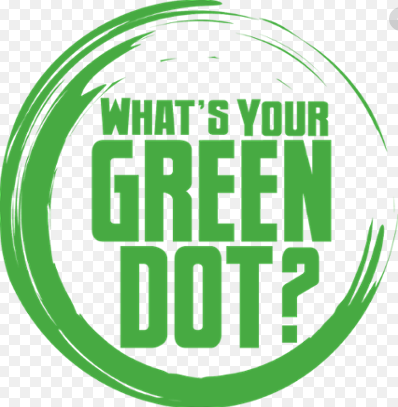 Sinclair College uses Green Dot Bystander Intervention Training.  Contact Student and Community Engagement at 937-512-2922 for more information
36
Other Sinclair Policies Dealing with Harassment
Sexual Harassment (Non-Title IX)

“Sexual Harassment (non-Title IX)” means unwelcome sexual advances, requests for sexual favors, and other verbal or physical conduct of a sexual nature when one of the following occurs:
 
Submission to such conduct is made either explicitly or implicitly a term or condition of an individual’s employment or access by the individual to aid, benefits, or services;
Submission to or rejection of such conduct by an individual is used as the basis for employment decisions affecting the individual or access by the individual to aid, benefits, or services; or
Such conduct has the purpose or effect of unreasonably interfering with an individual’s job performance or learning ability or creating an intimidating, hostile, or offensive working environment.
Other Sinclair Policies Dealing with Harassment
Employee Harassment Policy and Procedure
A pattern of conduct… that has the purpose or effect of creating an embarrassing, uncomfortable, hostile, intimidating, or offensive environment including:…  sexually explicit or otherwise discriminatory statements, questions, jokes, or anecdotes;  touching, patting, hugging or brushing against a person's body; repeated or unwanted provocative staring; remarks about sexual activity, experience or orientation; and  possession and/or display of inappropriate sexually oriented materials in the workplace.
Examples of Inappropriate Conduct
Hugging or Touching Students/Employees
Flirting on the Job
Sexual Jokes – Don’t Tell Them Even if You Think No One Would Be Offended 
Sexual Name Calling
Singing/Printing Sexual Lyrics
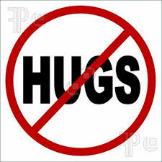 Notify:
Janet Jones, Title IX CoordinatorCarol J. Glaser-Atkins, Deputy Title IX CoordinatorSinclair Community College 444 West Third StreetDayton, Ohio  45402Office Phone: 937-512-2961
Office Fax:  937-512-2777
Email:  TitleIX@sinclair.edu
Or use the “Red Button” to submit an Online Report found at: https://www.sinclair.edu/about/consumer-info/title-ix/
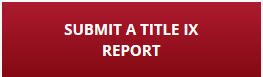 40